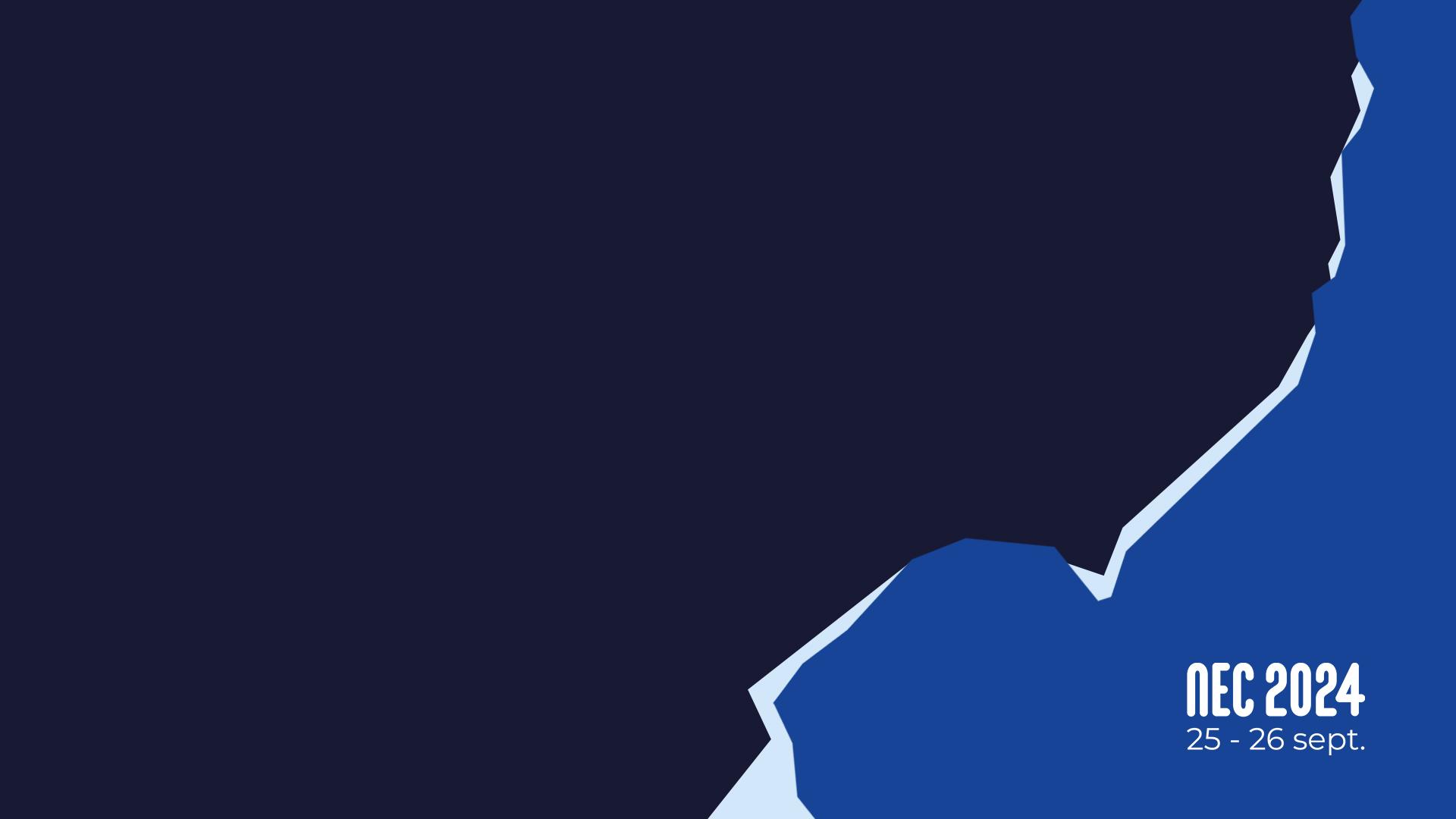 TITRE PRINCIPAL
Prénom et nom
de l’intervenant
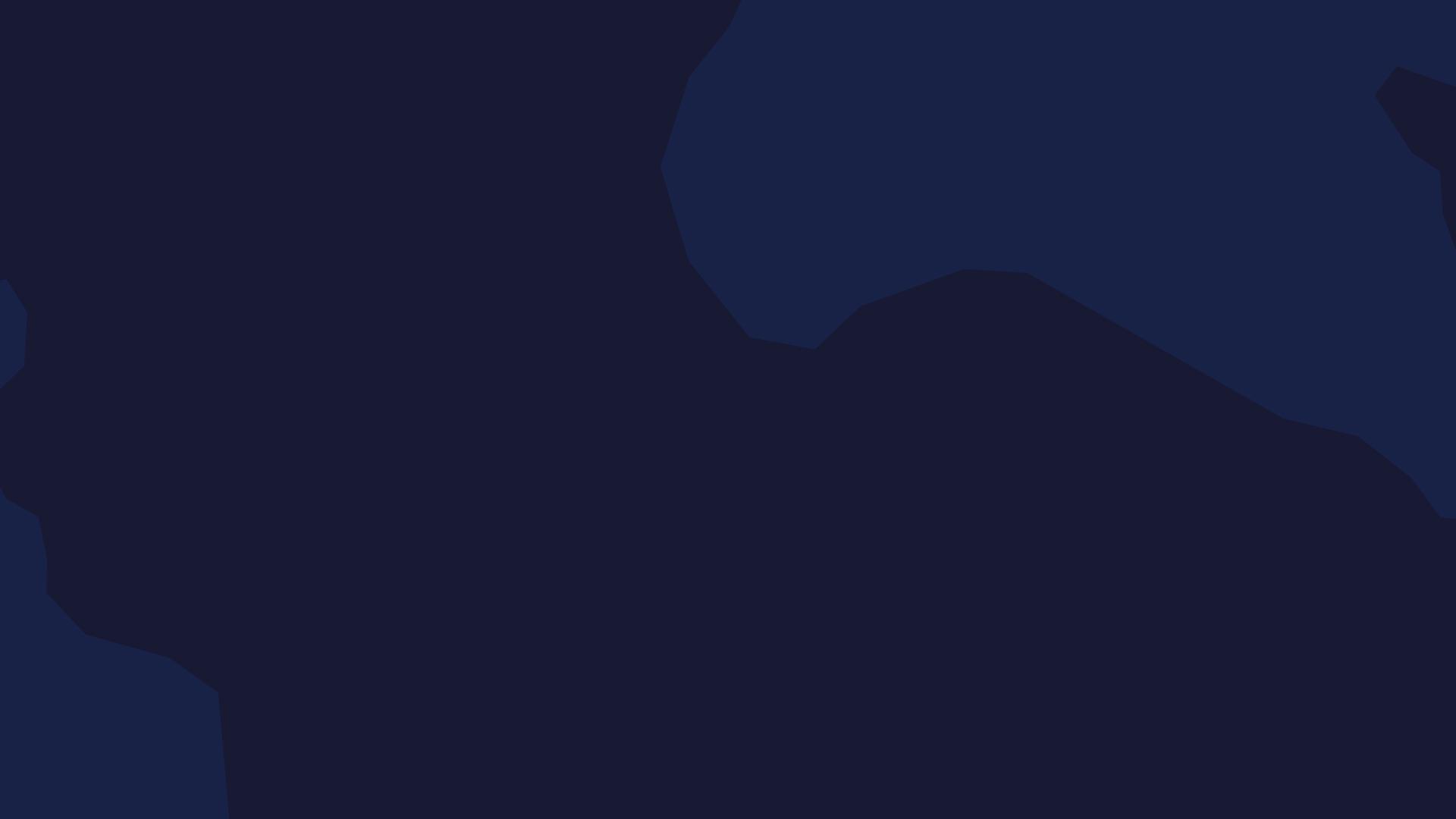 TITRE 2
nsectetur adipiscing elit, sed do eiusmod tempor
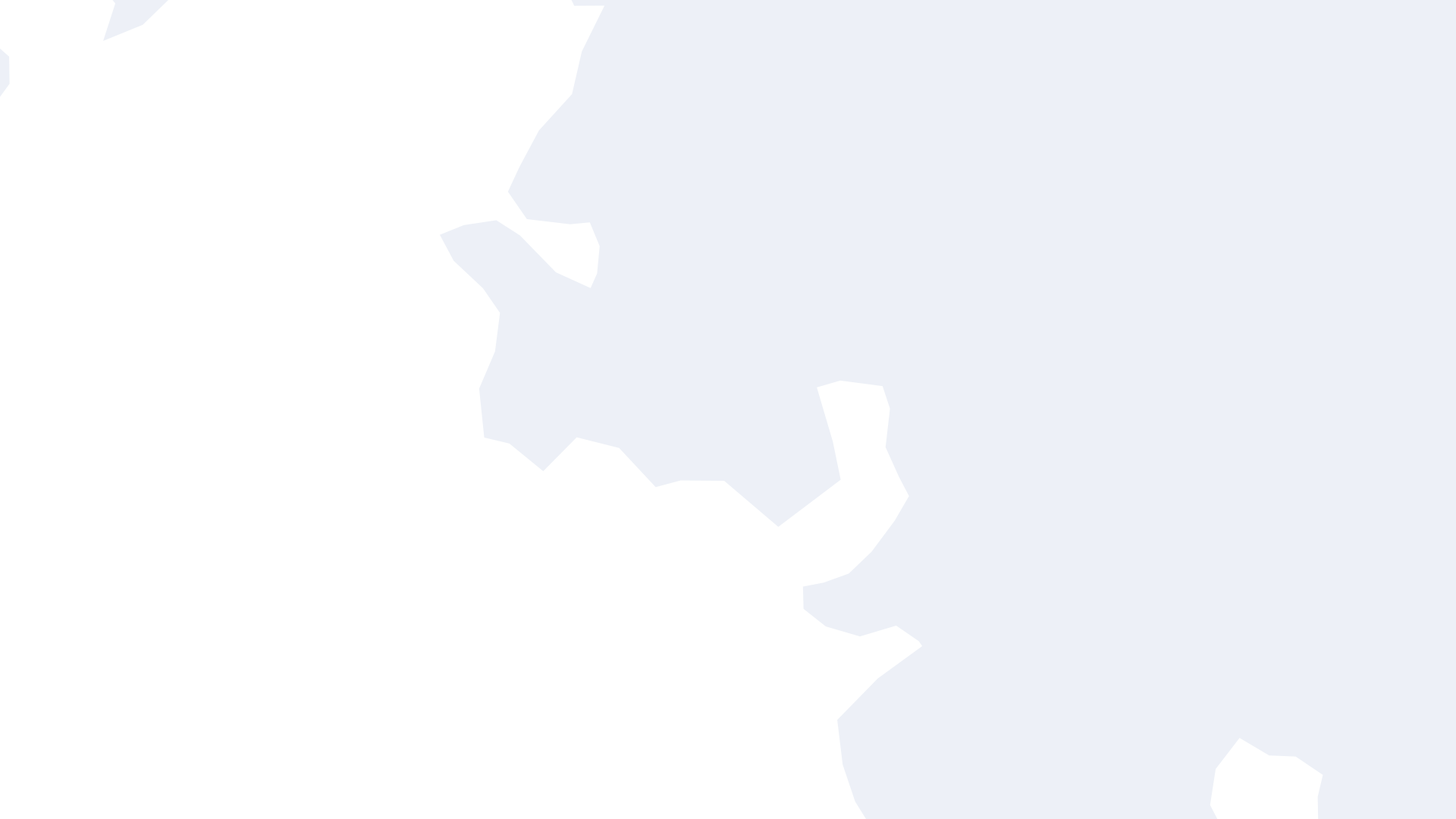 SLIDE PHOTO 01
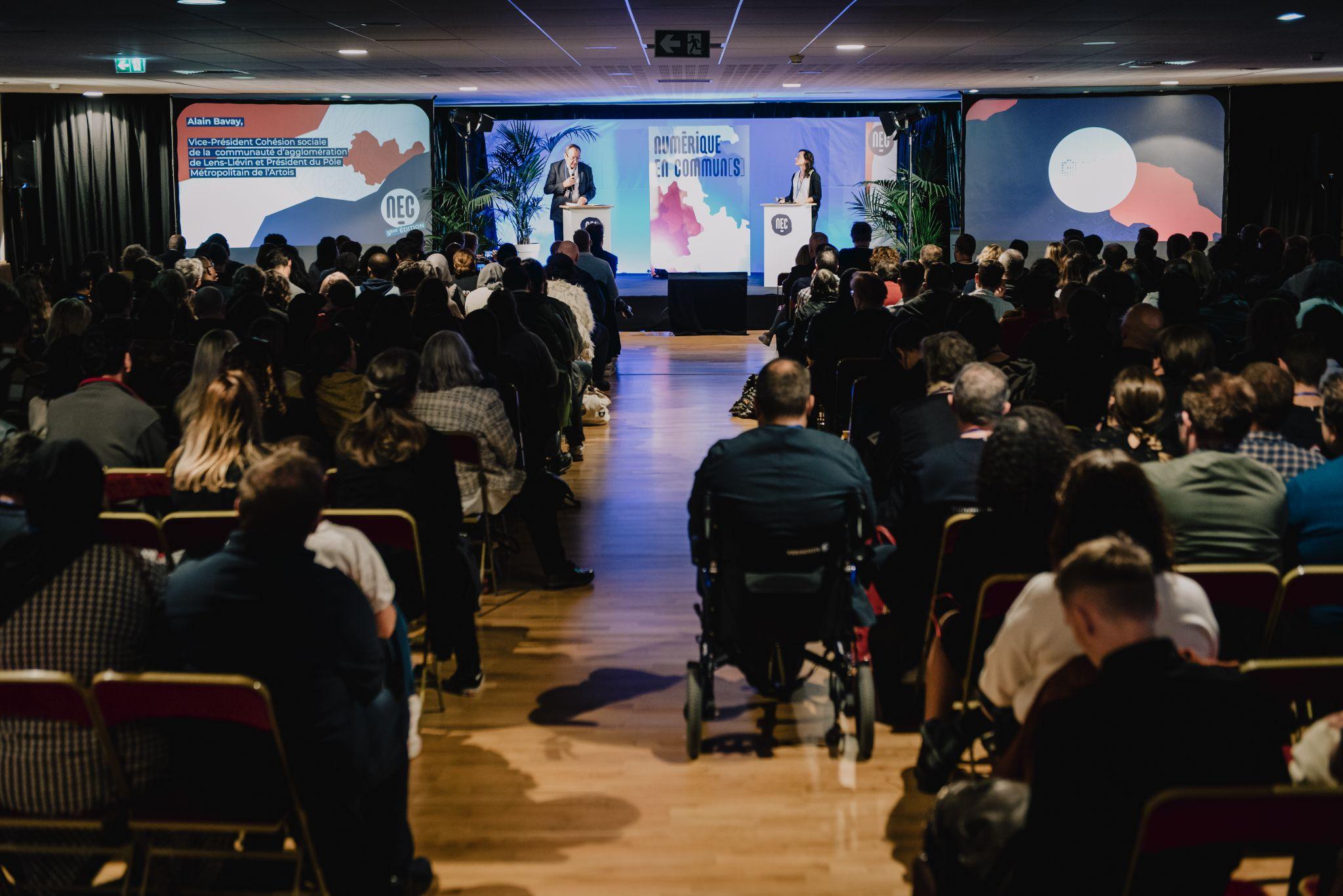 Sed ut perspiciatis unde omnis iste natus error sit voluptatem accusantium doloremque
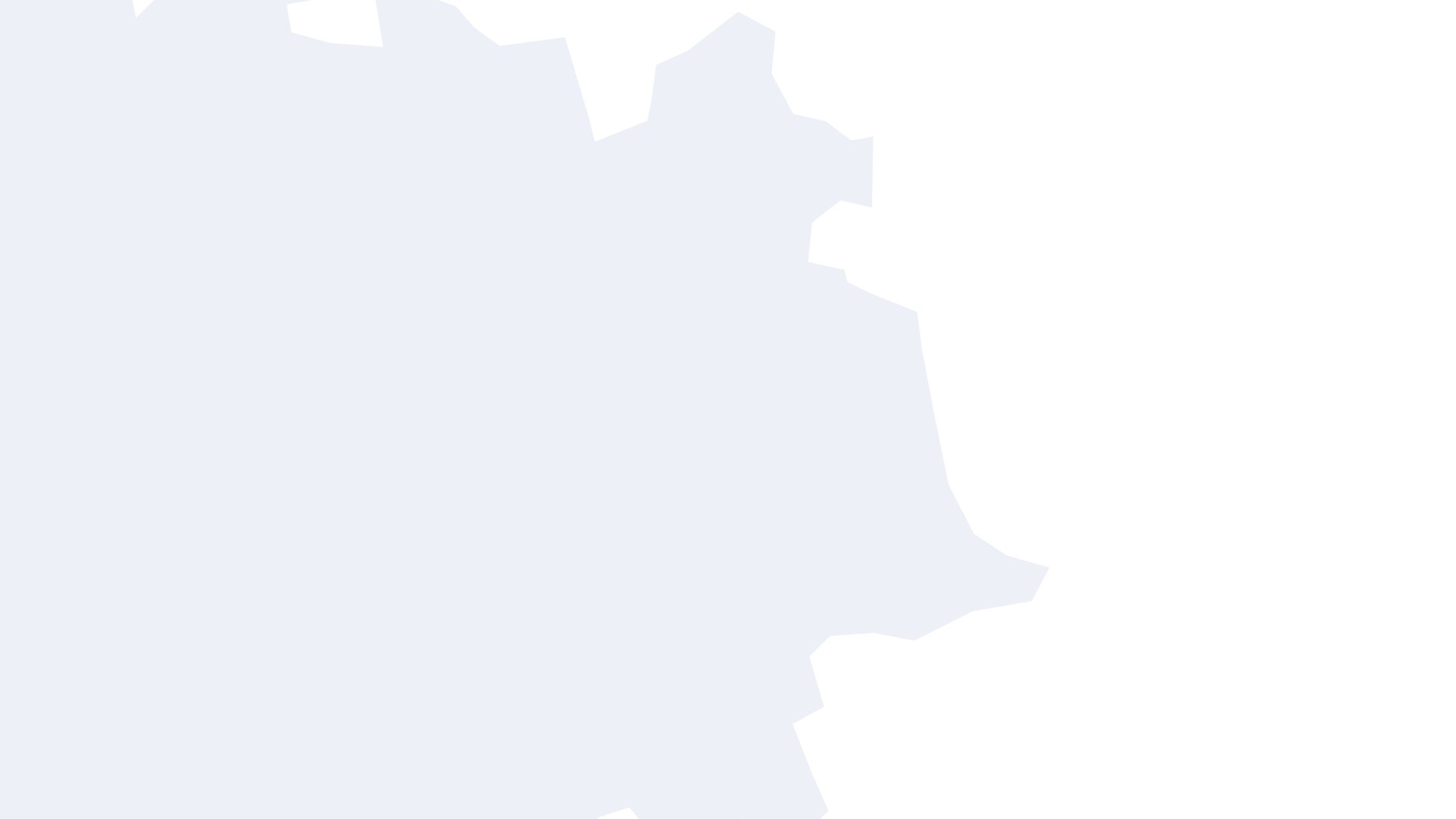 SLIDE PHOTO 02
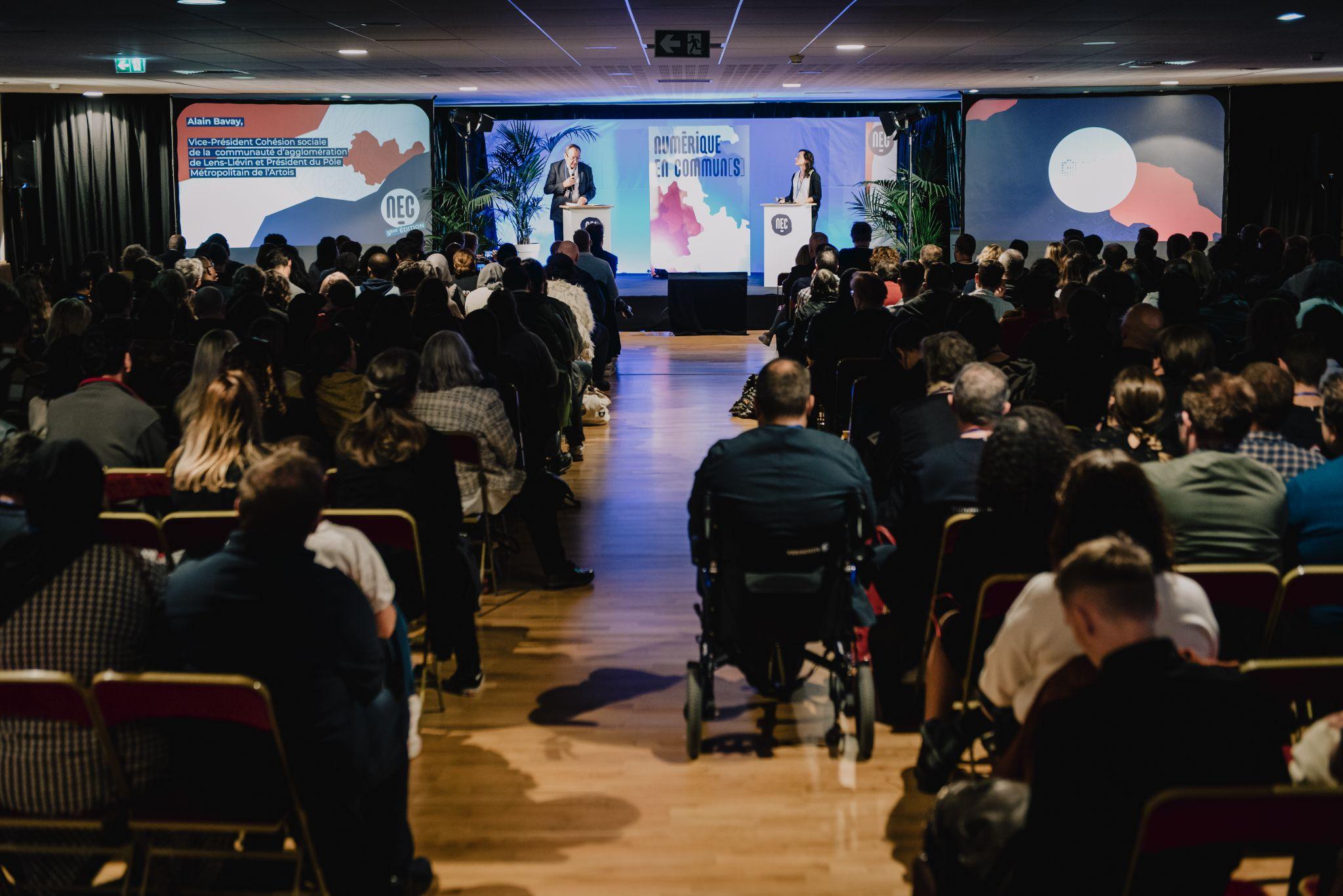 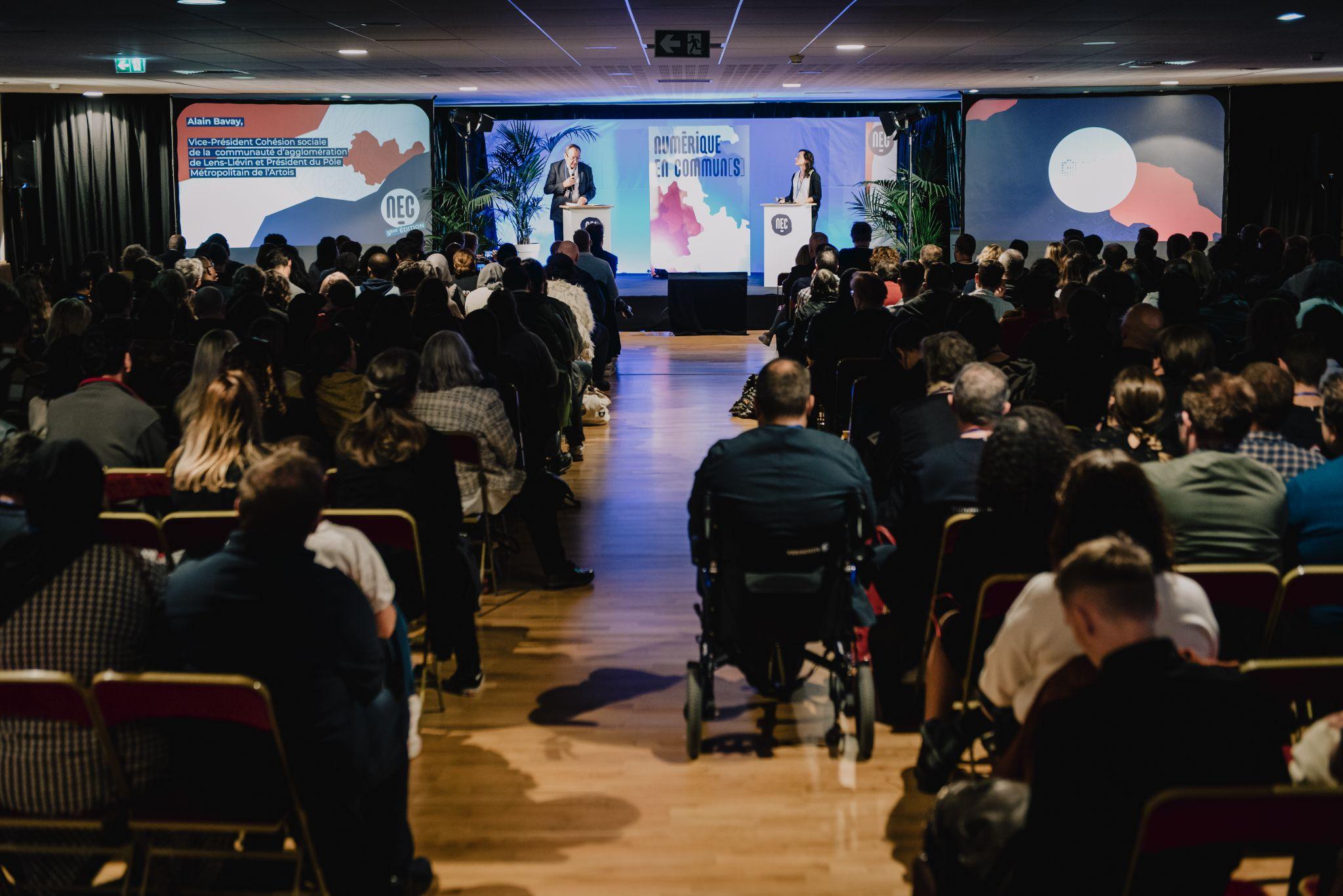 Sed ut perspiciatis unde omnis iste natus error sit voluptatem accusantium doloremque
Sed ut perspiciatis unde omnis iste natus error sit voluptatem accusantium doloremque
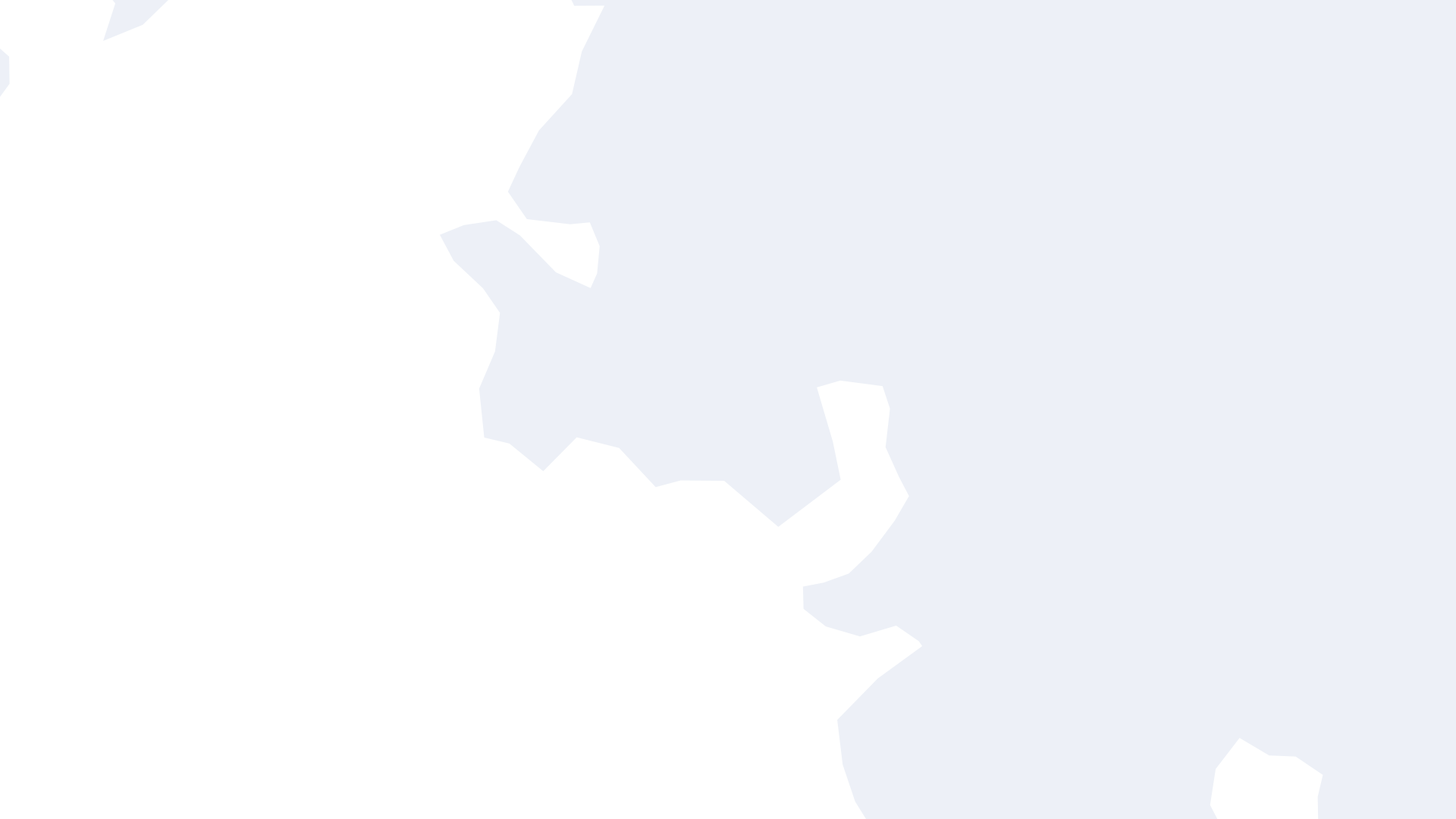 SLIDE PHOTO 03
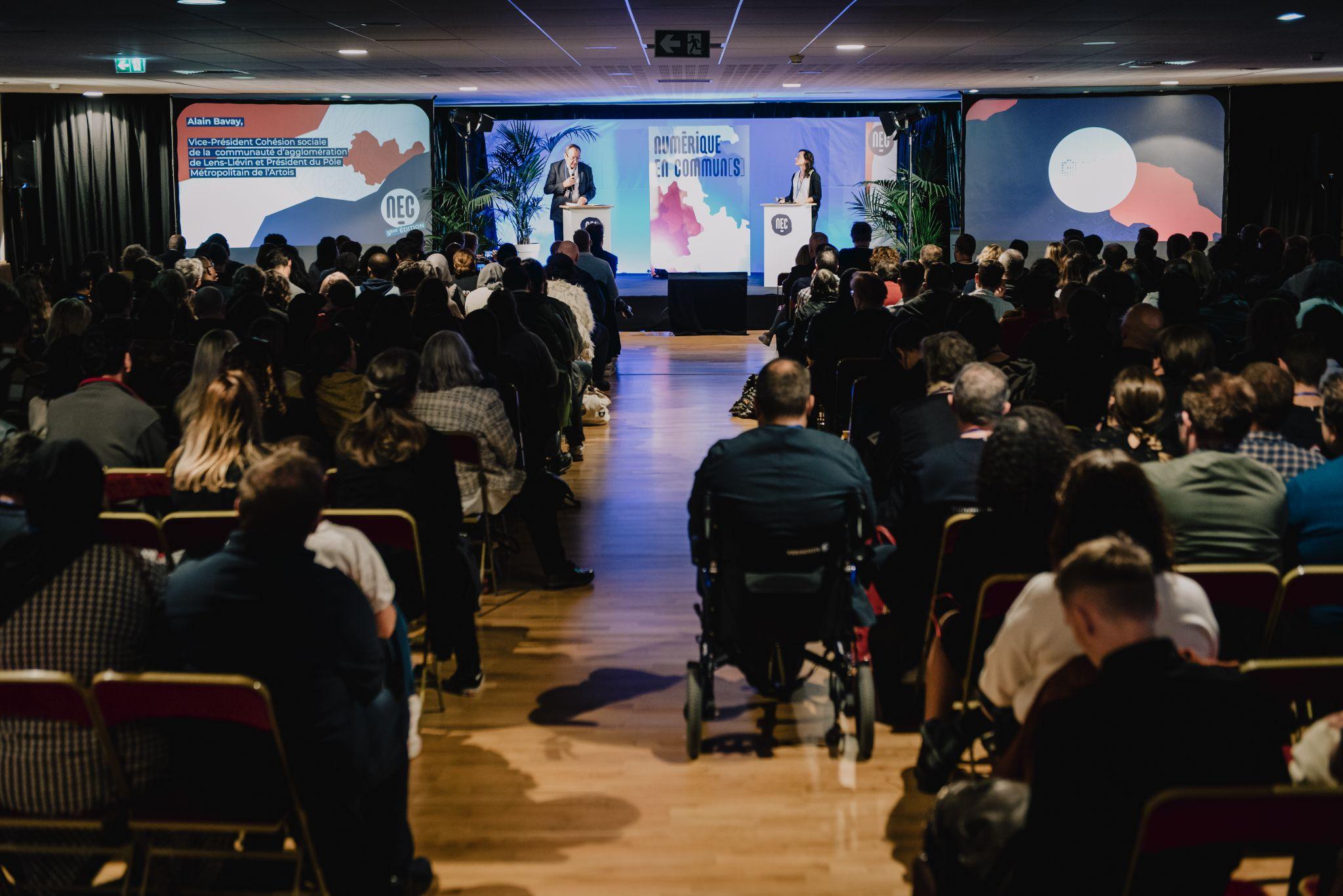 INVENTORE VERITATIS ET QUASI ARCHITECTO BEATAE
Sed ut perspiciatis unde omnis iste natus error sit voluptatem accusantiu Sed ut perspiciatis unde omnis iste natus error sit voluptatem accusantiu
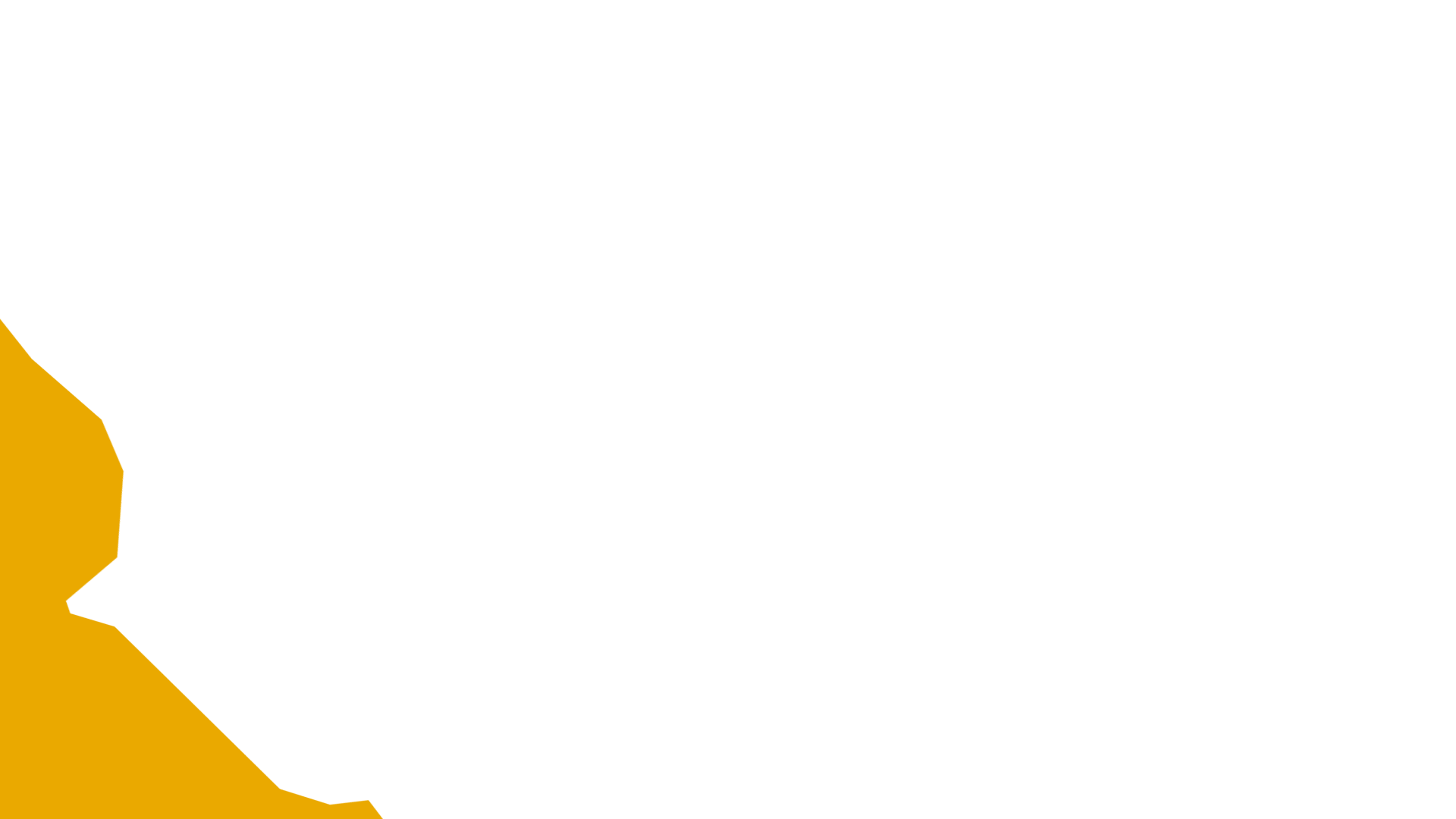 MODÈLE DE SLIDE
TEXTE SIMPLE
INVENTORE VERITATIS ET QUASI 
ARCHITECTO BEATAE
Sed ut perspiciatis unde omnis iste natus error sit voluptatem accusantiu Sed ut perspiciatis unde omnis iste natus error sit voluptatem accusantiu
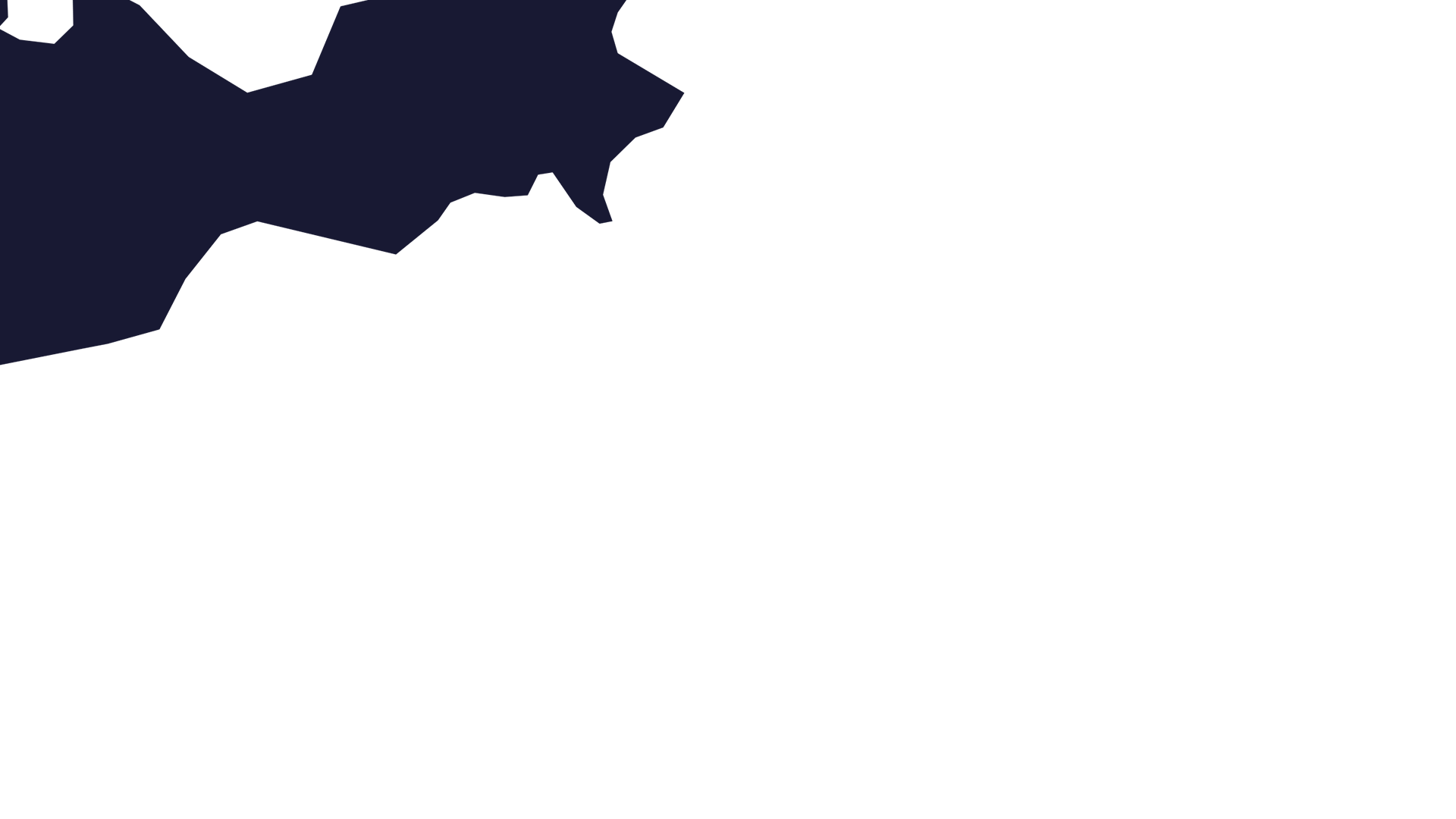 MODÈLE DE SLIDE
TEXTE SIMPLE
INVENTORE VERITATIS ET QUASI 
ARCHITECTO BEATAE
Sed ut perspiciatis unde omnis iste natus error sit voluptatem accusantiu Sed ut perspiciatis unde omnis iste natus error sit voluptatem accusantiu
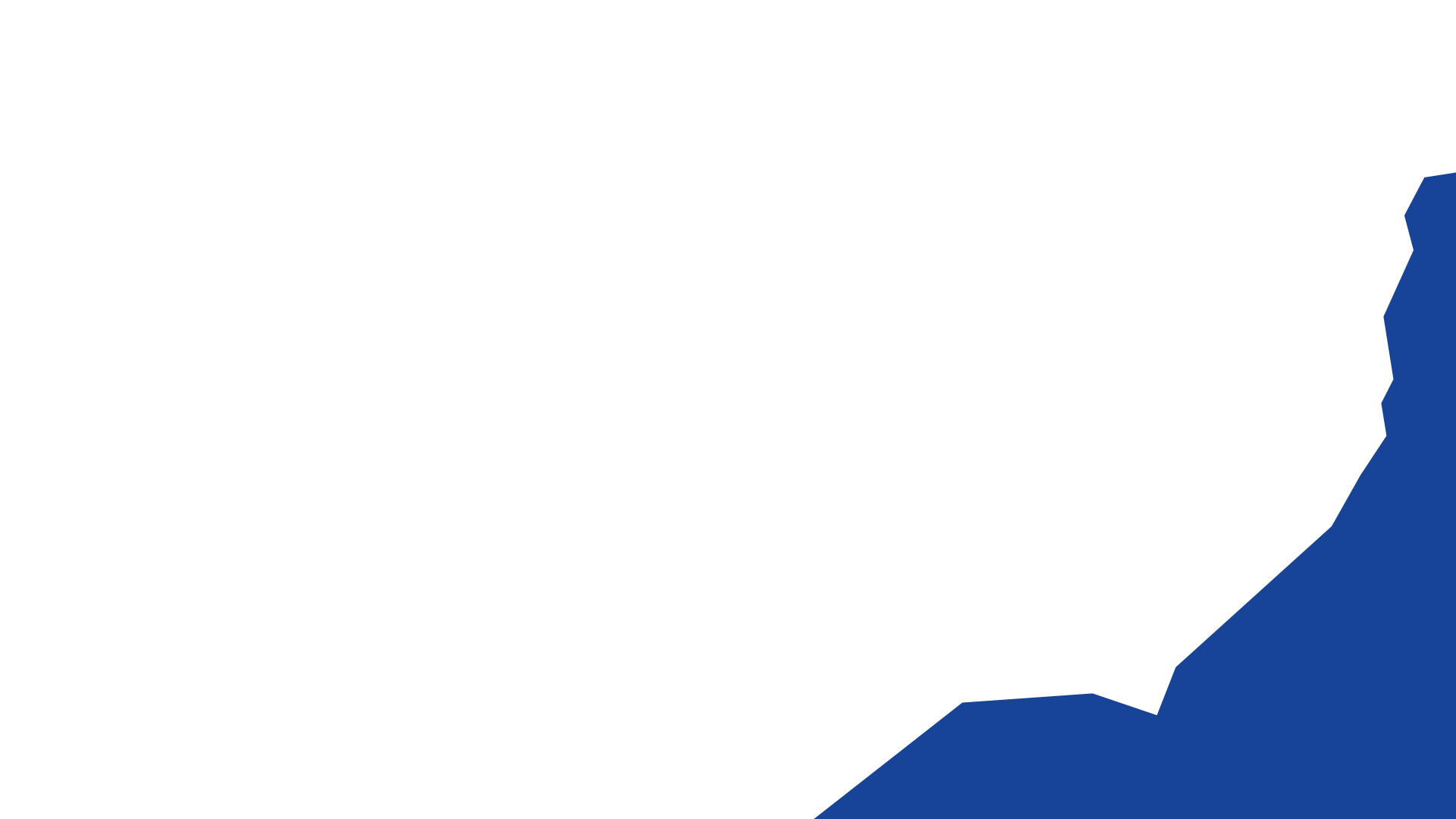 MODÈLE DE SLIDE
TEXTE SIMPLE
INVENTORE VERITATIS ET QUASI 
ARCHITECTO BEATAE
Sed ut perspiciatis unde omnis iste natus error sit voluptatem accusantiu Sed ut perspiciatis unde omnis iste natus error sit voluptatem accusantiu
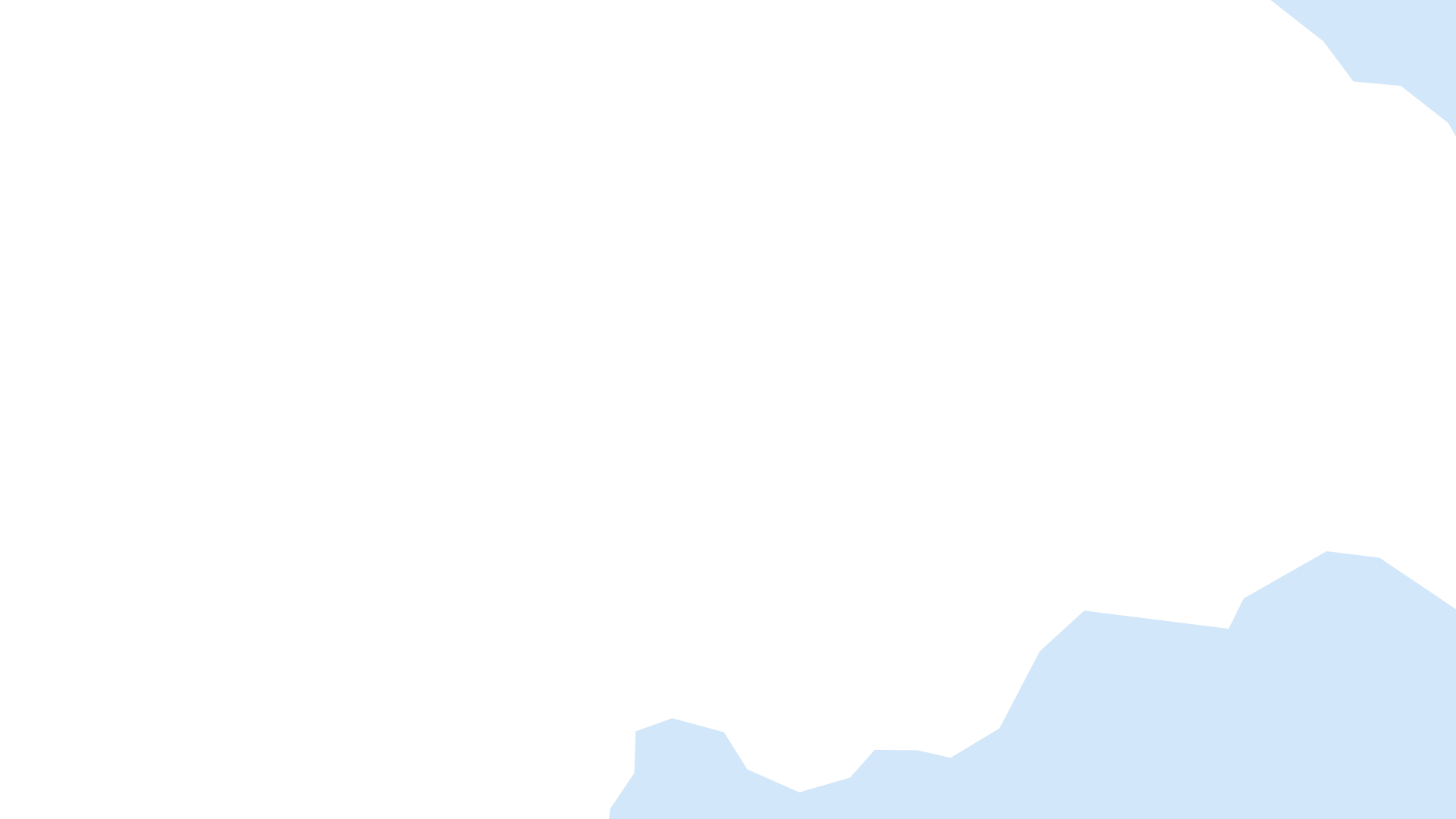 MODÈLE DE SLIDE
Sed ut perspiciatis unde omnis iste natus error sit voluptatem accusantium doloremque 
Nemo enim ipsam voluptatem quia voluptas sit aspernatur aut odit aut fugit
pinventore veritatis et quasi architecto beatae vitae
Nemo enim ipsam voluptatem quia voluptas sit aspernatur aut odit aut fugit
pinventore veritatis et quasi architecto beatae vitae
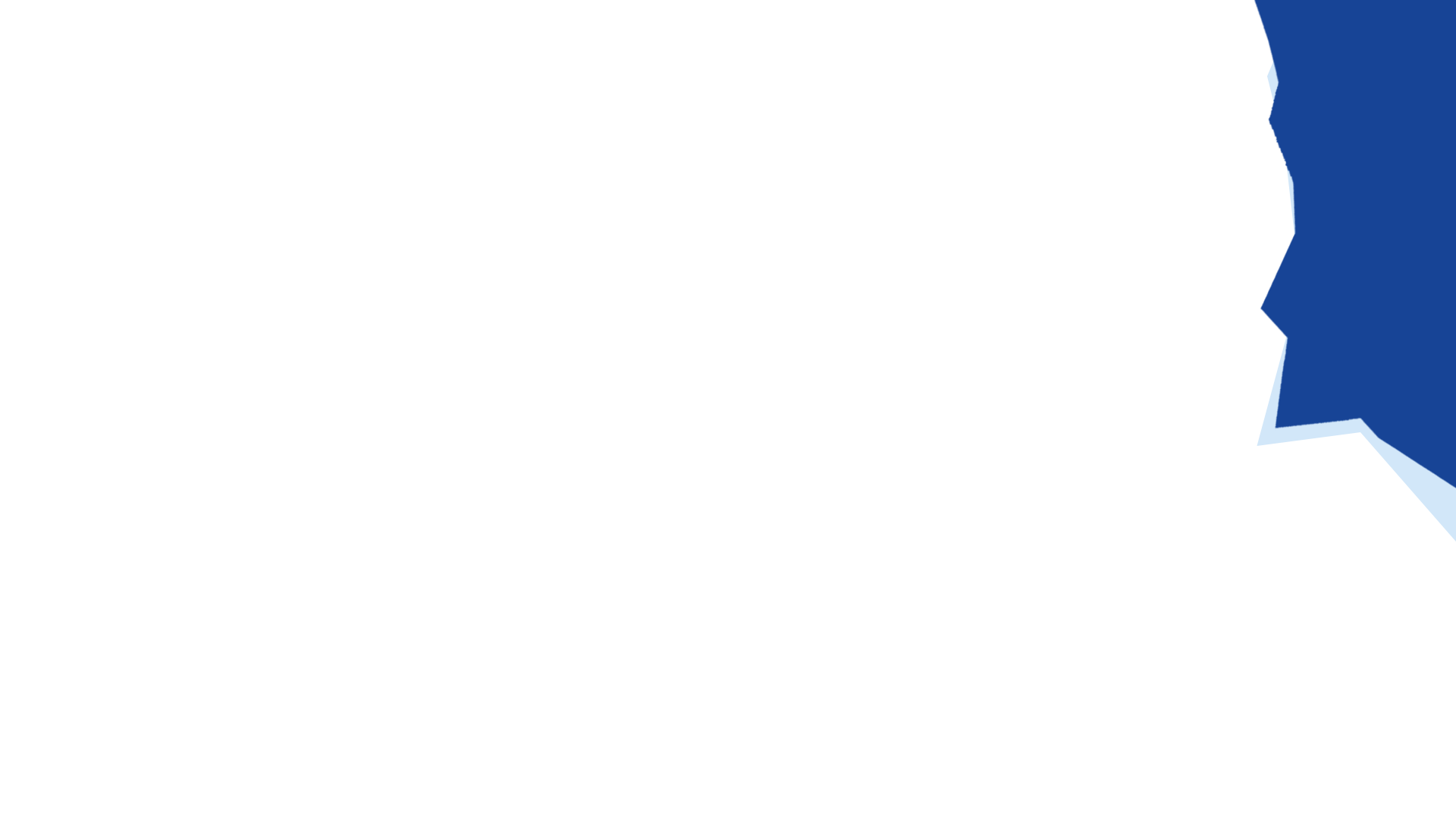 “
Modèle de slide citation
lorem ipsum dolor sit Nemo
”
Prénom et nom
de l’auteur
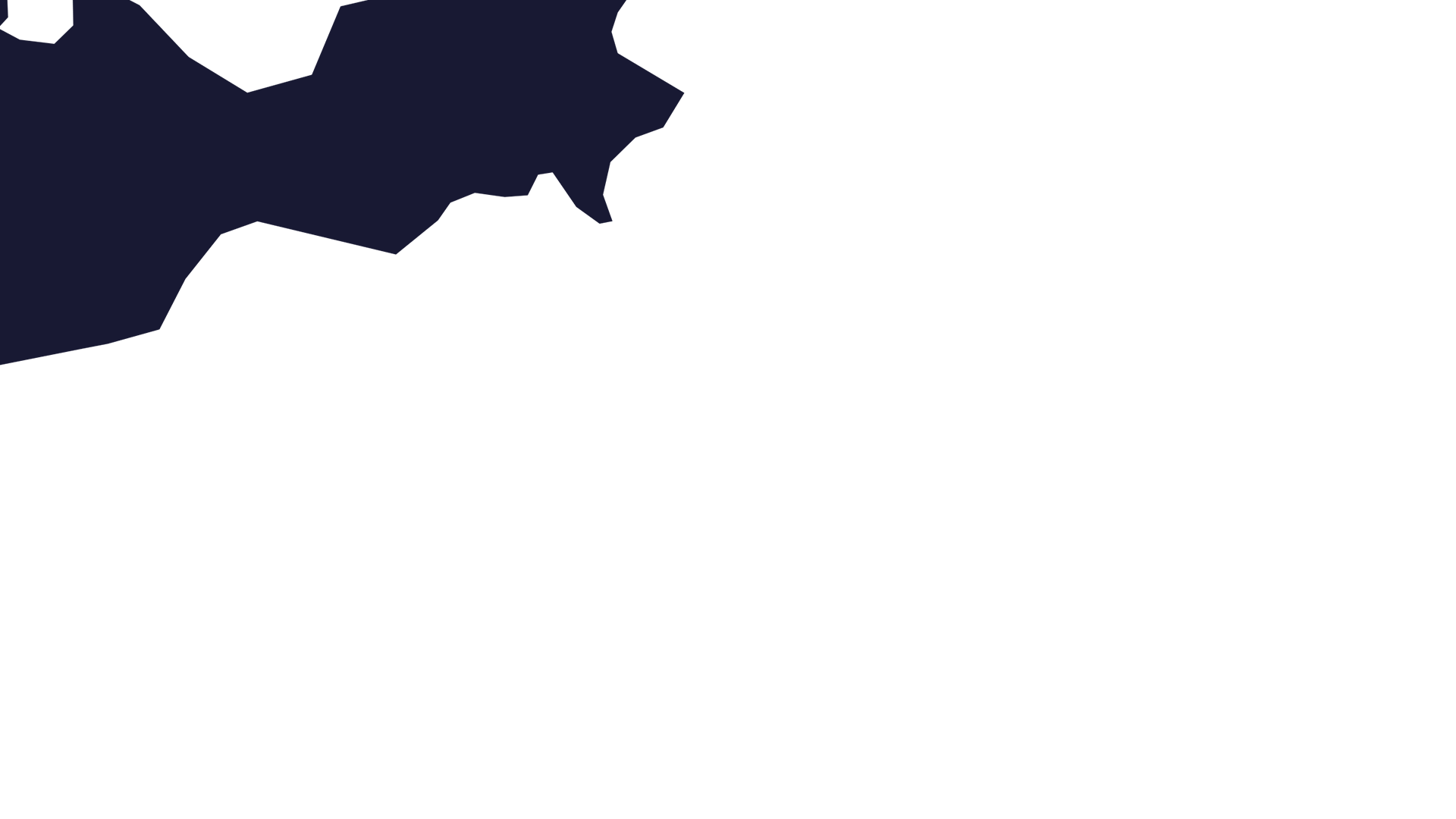 MODÈLE DE SLIDE
CHIFFRES
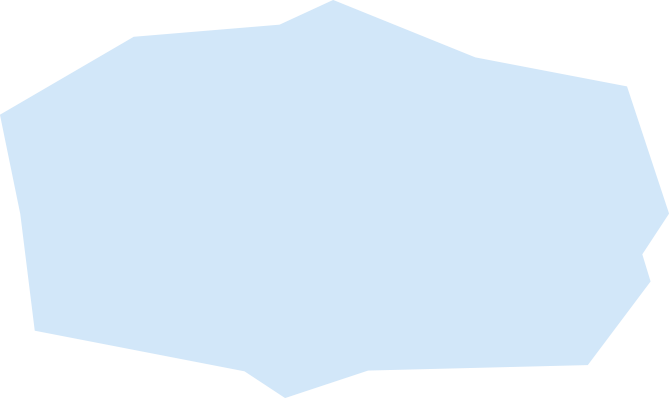 120M€
onsectetur 
qzhfherher
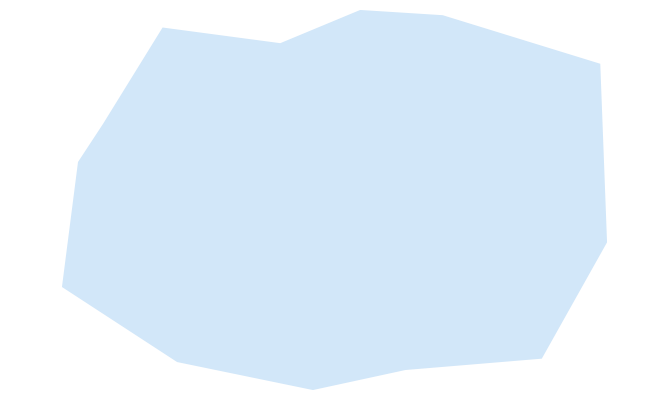 45%
onsectetur
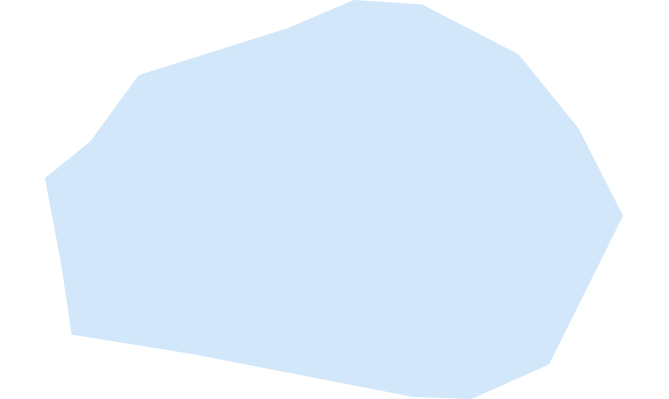 200
onsectetur